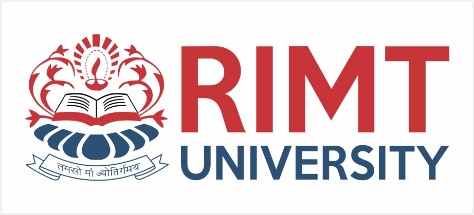 PROGRAMMING FOR PROBLEM SOLVINGBCSE-1201
Course Name: B. Tech (CSE) Semester: 2nd
Prepared by: Sahilpreet Singh
Department of Computer Science & Engineering
1
Dr.Nitin Thapar_SOMC_ITFM
education for life                       www.rimt.ac.in
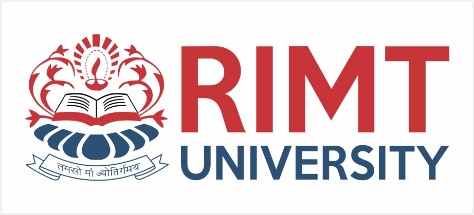 TOPIC:-OPERATING SYSTEM
education for life                       www.rimt.ac.in
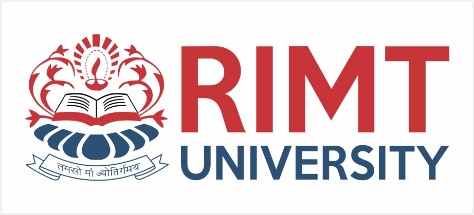 What is Operating System?
An Operating System (OS) is an interface between a computer user and computer hardware.
An operating system is a software which performs all the basic tasks like file management, memory management, process management, handling input and output, and controlling peripheral devices such as disk drives and printers.
education for life                       www.rimt.ac.in
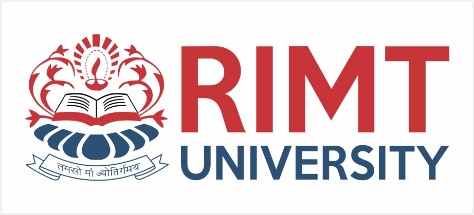 System Software is the type of software that is the interface between application software and system. 
It is installed on the computer when the operating system is installed. It is used for operating computer hardware. 
It works in the background so user doesn’t directly interact with it. 
A computer system can’t run without system software. Operating system, Device drivers, Utility software etc.
Application Software is the type of software that runs as per user request. It runs on the platform which is provided by system software. E.g:- Word Processor, Database s/w, Web browsers etc.
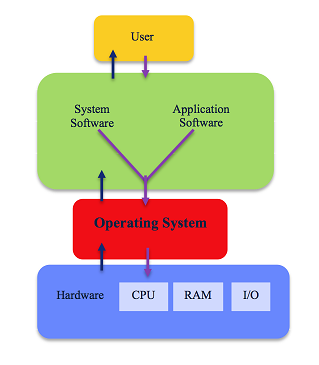 education for life                       www.rimt.ac.in
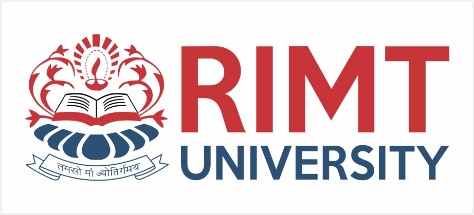 Basic Elements
1. Processor: Controls the operation of the computer and performs its data processing functions. When there is only one processor, it is often referred to as the central processing unit (CPU).
2. Main memory: Stores data and programs. This memory is typically volatile; that is, when the computer is shut down, the contents of the memory are lost. In contrast, the contents of disk memory are retained even when the computer system is shut down. Main memory is also referred to as real memory or primary memory.
3. I/O modules: Move data between the computer and its external environment. The external environment consists of a variety of devices, including secondary memory devices (e.g., disks), communications equipment, and terminals.
4. System bus: Provides for communication among processors, main memory, and I/O modules.
education for life                       www.rimt.ac.in
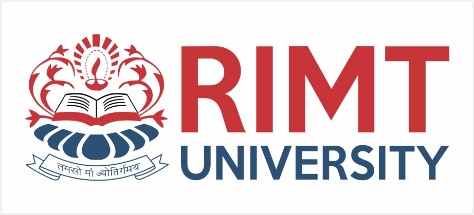 Functions of Operating System
It offers a user interface.
Loads program into computer’s memory.
Coordinates how program works with hardware and other software.
Manages how information is stored and retrieved from the disk.
Saves contents of file on to disk.
Reads contents of file from disk to memory.
Sends document to the printer and activates the printer.
Provides resources that copy or move data from one document to another, or from one program to another.
education for life                       www.rimt.ac.in
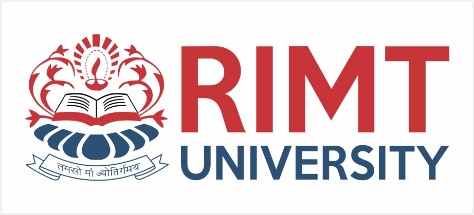 Operating System – Examples
Windows: This is one of the most popular and commercial operating systems developed and marketed by Microsoft. It has different versions in the market like Windows 8, Windows 10 etc and most of them are paid.
Linux This is a Unix based and the most loved operating system first released on September 17, 1991 by Linus Torvalds. Today, it has 30+ variants available like Fedora, OpenSUSE, CentOS, UBuntu etc. Most of them are available free of charges though you can have their enterprise versions by paying a nominal license fee.
MacOS This is again a kind of Unix operating system developed and marketed by Apple Inc. since 2001.
iOS This is a mobile operating system created and developed by Apple Inc. exclusively for its mobile devices like iPhone and iPad etc.
Android This is a mobile Operating System based on a modified version of the Linux kernel and other open source software, designed primarily for touchscreen mobile devices such as smartphones and tablets
education for life                       www.rimt.ac.in